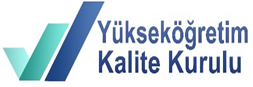 KURUM İÇ KALİTE GÜVENCE     SİSTEMİ VE KİDR ...02 Mayıs 2018, Ankara Prof. Dr. Öktem Vardarwww.oktemvardar.com
1
[Speaker Notes: Kendinizi Üniversite Konseyi üyesi olarak düşünün. Üniversitenin gidişatını izlemek üzere bir sistem kurmak çabasındasınız...]
Kavramlar:İç Kalite Güvence Sistemi  Kalite Kültürüİç değerlendirme süreci – yıllık (takvim)/ 4-5 yıllıkKİDR – Dış Değerlendirme ilişkisiKİDR’in iç değerlendirme mekanizmaları ile ilişkilendirilmesikurum etkinlikleri: eğitim-öğretim, araştırma, topluma hizmet, yönetişim, uluslararasılaşma, kalite güvence.(İngilizce terimler hususunda beni bağışlayın)
2
[Speaker Notes: Kurumlar iç kalite güvence sistemlerini kurmadan geçirdikleri bir dış değerlendirmeden fazla yarar sağlamıyor (literatür ve benim EUA deneyimim, Türkiye’deki 38 üniversitenin gelişimi). Öğrenci merkezli eğitim..top down zor/ yaşam tarzı gibi; görüp yaşamak belki etkili olur !!  Dolayısıyla benim vurgum hep iç kalite güvence sistemi olacaktır. 
Dış değerlendirme eğitimin kalitesi veya çıktıların izlenmesi için değil, iç değerlendirme prosedürleri ve bu prosedürlerin uygulamaya etkisi için yapılır.]
İç Kalite Güvence // KİDR Hazırlama :
3
[Speaker Notes: Sistem şu : Önce bir kalite seviyesi deklare edeceksiniz. Sonra bu kalite seviyesine uygun yaşadığınızın garantisini oluşturacaksınız. 4 soru veya PUKÖ döngüsü her etkinlik için geçerli. KİDR yıllık bir özdeğerlendirme raporu... Vurgu ölçme araçları, izleme sonuçları, kanıtları sunma, göstergeleri tartışma üzerinde
Tabii ki ilk 2 kolonda değişiklik varsa, yıllık KİDR’a girmeli.]
Yönetişim politikası

Yasal düzenleme yanında kurumun tercihlerine açık birçok alan vardır ve bunlarla ilgili kurum duruşu netlik kazanmalıdır; 

 karar verme mekanizmaları (vakıf?) 
 paydaşların kararlara katılımı, 
 bilgi yönetim sistemleri, 
 finansal öncelikler ve hesap verebilirlik, 
  ...
4
[Speaker Notes: Organizasyon şemasını  önemsemenizi öneririm ! Rektör yardımcıları görevleri?? Kalite organizasyonu ?? Misyonun faaliyetlere yansıması... Uygulamalarla misyon ve hedeflerin örtüşmesi...

Bütçenin takibi, tam maliyet muhasebesi (?)]
Eğitim-öğretim politikası (yalın, somut, gerçekci, sürdürülebilir, paylaşılan, bilinen)  kurumun eğitime bakış açısı, önceliği,   araştırma fonksiyonu ile olan ilişkisi,   öğrenci sayıları ve öğrenci-öğretim üyesi oranlarının kısa ve uzun vade hedefleri,    lisans/lisansüstü dengeleri,   bölüm ve diploma programı hedefleri,   ölçme ve değerlendirme ilkeleri,   organizasyonel yapısı,   performans izleme ve kaliteyi iyileştirme tercih ve yöntemleri    ...
5
[Speaker Notes: Bunlar konuların tamamını kapsamaz, örneklerdir ! Yeni kurulmuş bir ünivesitede altyapı ve IK çok daha önemli olabilir, örneğin.]
Araştırma politikası   kurumun araştırmaya bakış açısı, önceliği,   eğitim fonksiyonu ile olan ilişkisi,   öğretim üyelerinden beklenen araştırma yoğunluğu,  araştırmayı geliştirme için nasıl bir yönetimi benimsediği,  araştırma destek birimleri ve gelişme hedefleri,   kurumsal araştırma tercihleri,   kurumun önde gelen araştırma odakları,   kısa ve uzun vadede erişilmek istenen mükemmeliyet merkezleri,   kurumun özellikle beyan etmek istediği araştırma vurguları    ...
6
Topluma hizmet politikası Aşağıdaki konuları ele alan ve yıllık meblağları veya oranları, yıllar içindeki eğilimi, stratejileri, mekanizmaları, organizasyon yapısını, zamanlamayı, geliştirme çerçevesini kısaca özetleyen bir metin olabilir:Sosyal sorumluluk (ücretsiz hizmetler), Bilgi ve teknoloji transferi, Tesis yönetimi (kira gelirleri, laboratuvar hizmetleri, vb), Yaşam boyu öğrenme, Diğer, kuruma has konular.
7
Uluslararasılaşma politikası Aşağıdaki konuları ele alan ve kurum stratejilerini, süreç ve mekanizmalarını, organizasyon yapısını, zamanlamayı, geliştirme çerçevesini ve hedeflerini kısaca özetleyen bir metin olabilir:  Erasmus ( öğrenci, staj, akademik personel, idari personel),  Diploma programlarına kayıtlı uluslararası öğrenci,   Maaşlı uluslararası akademik personel,  Araştırma takımları, projeleri, yayınları çerçevesindeki uluslararası araştırmacı,  Uluslararası ağlar ve organizasyonlar.
8
Kalite güvence politikası (1) kurumun kalite güvence stratejisi, kurumdaki eğitim ve araştırma ilişkisi, kalite güvence uygulamaları, yani mekanizmaları ve süreçleri,  kalite güvence organizasyonu/ örgütlenmesi, program, bölüm, fakülte, rektörlük ve idari birimlerin sorumlulukları ve konumları, eğitim-araştırma-topluma hizmet- yönetişim-uluslararasılaşma alanlarına uygulama çerçevesi, öğrenci ya da çalışana karşı her türlü hoşgörüsüzlük veya ayrımcılığa karşı koruma,
9
Kalite güvence politikası (2) kalite güvence politikasının izleme ve gözden geçirme yöntemleri, kalite güvence sisteminin kurum içi sahiplenilme durumu,  çalışanlardaki politika farkındalığının izlenmesi, kurumsal kalite politikasının fakültelere nasıl yansıyacağı, kalite güvence sisteminde dış paydaşların rolü, iç ve dış paydaşlara hesap verme yaklaşımları, akademik dürüstlük, özgürlük için ve akademik sahtekarlığa karşı destekler,
10
5 dk içindeÜniversitenizin bir alandaki politikasını yazar mısınız?yönetim sistemieğitim-öğretimaraştırmatopluma hizmetkalite güvenceuluslararasılaşma
11
İç kalite güvence sistemi  1. Kurumun kalite güvence politikasını, 2. Eğitim-öğretim standartlarını, 3. Araştırma standartlarını, 4. Topluma hizmet standartlarını, 5. Uluslararasılaşma standartlarını, 6. Yönetişim standartlarını,      7. Bu standartlara uygun akademik yaşamın kanıtlarını veya  iyileştirme adımlarını içermelidir.
12
İç kalite güvence sistemi  1. Kurumun kalite güvence politikasını, 2. Eğitim-öğretim standartlarını, 3. Araştırma standartlarını, 4. Topluma hizmet standartlarını, 5. Uluslararasılaşma standartlarını, 6. Yönetişim standartlarını,      7. Bu standartlara uygun akademik yaşamın kanıtlarını veya  iyileştirme adımlarını içermelidir.
13
2. Eğitim-öğretim standartlarıProgramların tasarımı ve onaylanmasıÖğrenci merkezli öğrenme ve değerlendirmeÖğrenci kabulü, ilerleme, sertifikalandırmaÖğretim elemanlarıÖğrenme kaynakları ve öğrenci desteğiBilgi yönetimiKamuoyunu bilgilendirme
14
[Speaker Notes: Diğer ESG konuları ... Zaman yok!]
Eğitim-öğretim standartlarından bir örnek: Programların tasarımı ve onaylanması (ESG’ dan alınan)Kurumların programlarının tasarımı ve onayı için süreçleri olmalıdır. Programlar, öngörülen öğrenme kazanımları dâhil, belirlenmiş hedefleri karşılayacak şekilde tasarlanmalıdır. Bir program sonucunda edinilen yeterlilik açık bir şekilde belirlenmeli, paylaşılmalı; ayrıca, ulusal yeterlilikler çerçevesinin yükseköğrenimdeki uygun seviyesiyle ve sonuçta Avrupa Yükseköğrenim Alanı Yeterlilikler Çerçevesi ile ilişkilendirilmelidir.Programlar;-kurumsal strateji ile uyumlu tüm program amaçları ile tasarlanmaktadır ve açıkça ifade edilmiş öğrenme kazanımlarına sahiptir; bu kazanımların nasıl izleneceği ve değerlendirileceği planlanmıştır;
15
Programların tasarımı ve onaylanması (devam)-bu çalışma öğrencilerin ve diğer paydaşların katılımıyla tasarlanmaktadır;-dış uzmanlıktan ve referans noktalarından faydalanılmaktadır;-Avrupa Konseyinin yükseköğrenimdeki dört amacını (aktif vatandaşlık, iş yaşamına hazırlama, kişisel gelişim, bilgi toplumu yaratmak ve yaratıcılığı geliştirmek)  yansıtmaktadır;-öğrenci ilerlemesini pürüzsüz sağlayacak şekilde tasarlanmaktadır;-beklenen öğrenci iş yükünü, örneğin AKTS, tanımlamaktadır;-uygun olduğu hallerde iyi tasarlanmış işe yerleştirme/ staj fırsatlarını içermektedir;-resmi kurumsal onay sürecine tabidir;-öğrenme kazanımlarına erişimin kanıtları üretilir; özellikle genel, alana ait olmayan kazanımların değerlendirilmesi üzerinde durulur.
16
Programların tasarımı ve onaylanması (devam) Dersler;-ders kazanımları belirlenmiş ve paylaşılmıştır.-ders kazanımları ile ders verme yöntemleri ve öğrenci performansının değerlendirilme yöntemleri uyumludur (aligned);-ders kazanımları ile program kazanımlarının ilişkisi, ders profilleri, izlenceler ve öğrenci performansının değerlendirilme yöntemleri açıkca ifade edilmiş ve paylaşılmıştır;- bu kazanımların nasıl izleneceği ve değerlendirileceği planlanmıştır.
17
İç kalite güvence sistemi  1. Kurumun kalite güvence politikasını, 2. Eğitim-öğretim standartlarını, 3. Araştırma standartlarını, 4. Topluma hizmet standartlarını, 5. Uluslararasılaşma standartlarını, 6. Yönetişim standartlarını,      7. Bu standartlara uygun akademik yaşamın kanıtlarını veya  iyileştirme adımlarını içermelidir.
18
Araştırma standartları için örnek (ESG dışı) Araştırma politikası (s.6), stratejileriKarışmayan (“laissez faires”) ile müdahaleci/ yönlendirici (“interventionist”) kutuplar arasında nerede durulduğu; “policy of selectivity”: temel araştırma- uygulamalı araştırma, disiplin temelli-disiplinler arası/ çok disiplinli araştırmalar, mod I- mod II araştırmalar; tematik tercihler; araştırma desteklerinin yapılandırılması, eğitim -araştırma -araştırmanın ticarileştirilmesi dengesi, araştırma bütçesi ve sürdürülebilirliği;
19
Araştırma politikası, stratejileri (devam)ulusal araştırma önceliklerinin bağlayıcılığı;  benchmarking politikası. Bu politikaların kurumsallığı, kurum yönetim sisteminin etkisi;  Araştırma yönetimi, örgütlenme, sahiplenme;    Araştırmada odak alanlar (odak alanlar tanımlama politikası varsa)Araştırma çıktıları, kazanımları, performansın izlenmesiDoktora eğitimiAraştırma kaynaklarıAraştırma kadrosu
20
[Speaker Notes: Kendi araştırma standartlarınızı geliştirin  -  benim 27 no’lu slaytımı veya Yükseköğretim Kalite Kurulu araştırma ölçütlerini kullanmayın – en azından körü körüne!]
5 dk içindeÜniversitenizin “araştırma standartları” başlıklarını listeler misiniz?
21
İç kalite güvence sistemi  1. Kurumun kalite güvence politikasını, 2. Eğitim-öğretim standartlarını, 3. Araştırma standartlarını, 4. Topluma hizmet standartlarını, 5. Uluslararasılaşma standartlarını, 6. Yönetişim standartlarını,      7. Bu standartlara uygun akademik yaşamın kanıtlarını veya  iyileştirme adımlarını içermelidir.
22
İç güvence döngüsünün kapatılmasıHer bir etkinlik kendi içinde planla-uygula-kontrol et- önlem al (PUKÖ) döngüsünü uygulamalıdır. Özellikle, kurumun geliştirdiği ve yazılı, benimsenmiş ve sistematik olarak uygulanması beklenen standartlara/hedeflere uygun bir “akademik yaşam” sürdürüldüğünün   periodik kanıtlarının üretilmesi, bu kanıtlara göre gelişmeye açık alanların iyileştirilmesi sağlanmalıdır.Siz nasıl ölçüyorsunuz, önlem alıyorsunuz? KİDR!    Yönetim ve öncelikler...
23
KİDR, kurumun bir önceki takvim yılındaki performansının değerlendirildiği bir dokümandır. Kurumun iç yapısını veya işleyişini betimleyen bir metin değildir; tanıtım veya reklam dokümanı hiç değildir. Belirli tarihler arasındaki (1 Ocak-31 Aralık) faaliyetleri gözden geçiren, analiz eden, yeterliğini/ başarısını irdeleyen, kurumun standartları, hedefleri ve kriterleriyle uyumunu değerlendiren, yıllar içindeki değişimleri ve nedenlerini araştıran, gerektiğinde rakiplerin performansı ile karşılaştıran bir özdeğerlendirme raporudur.
24
KİDR’ınkurumun kendi iç kalite güvence sisteminin bir aracı/ süreci olarak düşünülmesi, planlanması, kullanılması, Kalite Kuruluna sunulmasının yan işlev olarak değerlendirilmesi önerilir. KİDR ölçütleri:
25
[Speaker Notes: Özdeğerlendirme raporu olarak “öğrenme” veya “ikna etme” ön planda olabilir...
Burada “ölçüt” olarak adlandırılan maddeler ve daha önce “standartlar” olarak vurguladığım hususlar birbirine çok yakın . Ölçütler biraz daha ayrıntılı...  Yani çok kaba ifadeyle her standarta  3-5 ölçüt düşüyor.]
KALİTE GÜVENCESİ SİSTEMİ  -Misyon, vizyon, hedefler -Kalite güvence politikası, Kalite Yönetimi (QM), mekanizmaları; kurumsal politikaların fakülte düzeyine yansıması; çalışanların bu politikadan farkındalığı.                                                      -Kalite güvence süreçleri ve takvim yılı temelinde işleyiş -Stratejik Plan, tüm unsurları   -SP-QA süreçleri ilişkisi  -PUKÖ döngüsü, sahiplenme, tüm katmanlara yayılma  -KPI (T&L, R, StS, G, I) – yazılı, benimsenen, izlenen, kullanılan -Kurumsal süreklilik  -Kalite Komisyonu/ kalite el kitabı -KIDR süreci, diğer değerlendirme süreçleri -Uluslararasılaşma,   "kurumun uluslararasılaşma politikası"
26
[Speaker Notes: “görüşülür, yapılır, değerlendirilir” gibi ifadeler planlama içerir. İleriye dönük niyet belirtir. Bu rapor geçmiş bir yılın değerlendirmesi; şu tarihte görüşüldü, yapıldı denmeli veya neden yapılmadığı izah edilmelidir.]
EĞİTİM – ÖĞRETİM-Kurumun eğitim-öğretim politikası;  Program amaçları, çıktıları: İlan edilmesi, TYYÇ  -Progr tasarımı, LO, uygulama: çıktılar x ders kazanımları eşleştirilmesi,-LO:  gerçekleşmenin değerlendirilmesi, generic/ alana ait olmayan kazanımlar  -Ders kazanımları, ders bilgi paketi/ profili, gerçekleşme -Paydaş görüşlerinin prog tasarımına yansıması, danışma kurulları-Program güncelleme, gözden geçirme. Öğretim elemanlarının program değerlendirme yöntemleri. İstatistiki göstergelerin izlenme süreci.-İngilizce Hazırlık Okulu, son 5 yıllık eğilimler, başarı/ başarısızlık alanları -Ders verme metodolojisi: aktif, etkileşimli, öğrenme odaklı -Müfredat yapısı- zorunlu-seçmeli dengesi. Meslek- meslek dışı dengesi. “genişlik” imkanı : kültürel derinlik, farklı disiplinleri tanıma-Amaç-yöntem-ölçme uyumu: LO, müfredat, yöntem, değerlendirme (alignment)  -Sürekli iyileştirme: çok sınav, bazıları formatif; ödev, proje, portfolyo,...  çıktı temelli değerlendirme (criterion referenced vs norm referenced)
27
[Speaker Notes: Standartlara uygun eğitim-öğretim faaliyetlerinin 2017 yılı için gerçekleşme kanıtlarının sunulması...
Eğitim ile ilgili KPI ve 2017 değerleri şunlar. Bu değerlerin irdelenmesi, trendlerin değerlendirilmesi, beklentiler/hedeflerle kıyaslanması, benzer kuruluşlarla karşılaştırılması ...]
AKTS, öğrenci iş yükü takibi Öğrenci anketleri (ders, öğretim üyesi, program, genel memnuniyet) CTL yapılanması, TIF imkanı, iyi eğitim ödülü, yükseltme kriterleri, akran değerlendirmesi yöntemi, öğretme portfolyosu yöntemi. Akreditasyon Öğrenci/ öğretim üyesi oranları, tanımlar Akademik danışmanlık, etkinliğinin ölçümü Staj: yapılanma, AKTS kredileri Hareketlilikte kredi kaybı durumları Öğrenci şikayetlerinin dikkate alınması, mazeret sınavı Önceki öğrenmenin tanınması  Mezun izleme; mezun istihdam edilebilirliği; (graduate tracer studies)Öğretim elemanı atama süreçleri, kriterleri; Öğretim elemanı ders yükleri, ortalama, saçılım; kurumun öğretim üyesinden beklentisi/ standart- kişisel? SÜ eleman seçimi ve değerlendirilmesi, Rehberlik ve psikolojik danışmanlık Öğrenme kaynakları Sosyal, kültürel, sportif faaliyetler Tesis ve altyapılar (yemekhane, yurt, teknoloji donanımlı çalışma alanları vs.) Engelsiz üniversite
28
ARAŞTIRMA VE GELİŞTİRME -Kurumun araştırma politikası, bilinirliliği, sürekliliği  -Kurumun araştırma stratejisi ve hedeflleri, bilinirliliği, sürekliliği -Araştırma yöneticisi (RM) var mı, ekibi var mı, ne yaparlar-Araştırmaların yerel/ bölgesel/ ulusal kalkınma hedefleriyle ilişkisi -Araştırma kaynakları: fiziki, teknik, mali -Öğrencilerin araştırmaya katılımı  -Üniversite dışı fonlara yönelme, destek birimleri, yöntemleri -Üniversite içi destekler – BAP, konf desteği, araş. ödülü, yükselme kriterleri    -Doktora prog, mezun sayıları, trend ve post-doc imkanları       -Ortak programlar, ortak araştırma birimleri -Öğretim elemanı perf değerlendirmesi ve sonuçları, ortalama, saçılım -Kurum araştırma faaliyetlerinin yıllık değerlendirilmesi, sonuçların kullanılması -Kurum araştırma bütçesinin yıllar içinde değişimi, toplam bütçe içindeki payı -Araştırma faaliyetlerinin toplumla paylaşılması -Dünya, ülke sıralamaları  -Topluma hizmet : Kurumun topluma hizmet politikası
29
[Speaker Notes: Bu politika ve esaslara uygun araştırma faaliyetlerinin 2017 yılı için gerçekleşme kanıtlarının sunulması...
Araştırma ile ilgili KPI ve 2017 değerleri şunlar. Bu değerlerin irdelenmesi, trendlerin değerlendirilmesi, beklentiler/hedeflerle kıyaslanması, benzer kuruluşlarla karşılaştırılması ...]
YÖNETİM SİSTEMİ -Yönetim ve idari yapı, karar verme mekanizmaları, süreklilik  -Mütevelli Heyet // Rektör yardımcıları, danışmanları -Görev tanımları ve iş akış süreçleri -Öğrenci katılımı (yönetim ve kalite komisyonu, özellikle) -İç ve dış paydaş platformları, yerel yönetim ilişkileri  -  eğitim programları + strateji geliştirme -Bilgi yönetim sistemi, entegre? (KIDR-web- faaliyet raporları - tüm raporlar aynı sayıları vermeli!! )  -Verilerin güvenliği  -Destek hizmetleri kalitesi -Kamuoyunu bilgilendirme - web sayfası- doğru, güncel, kolayca erişilebilir bilgi  -Hesap verme yöntemleri, içe ve dışa -Finans kaynakları, bütçe gelir kalemleri (devlet-öğrenci-araştırma-topluma hizmet-hibe)ve trend                                                               -Harcamaların en büyük 8-10 kaleme dökümü
30